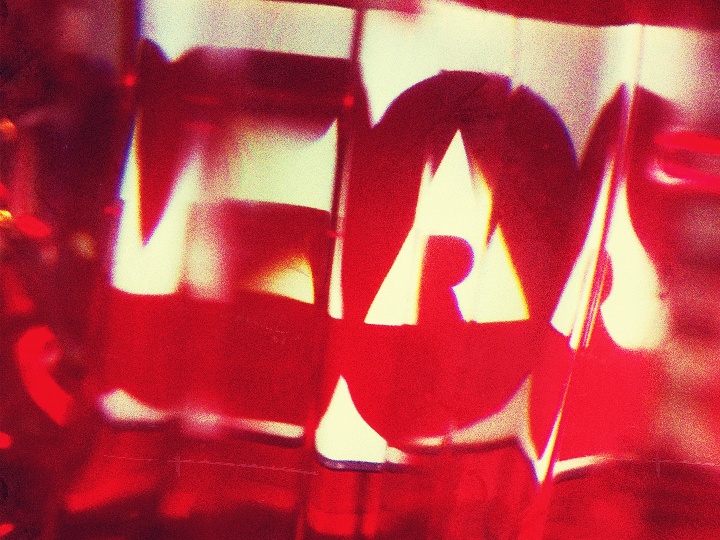 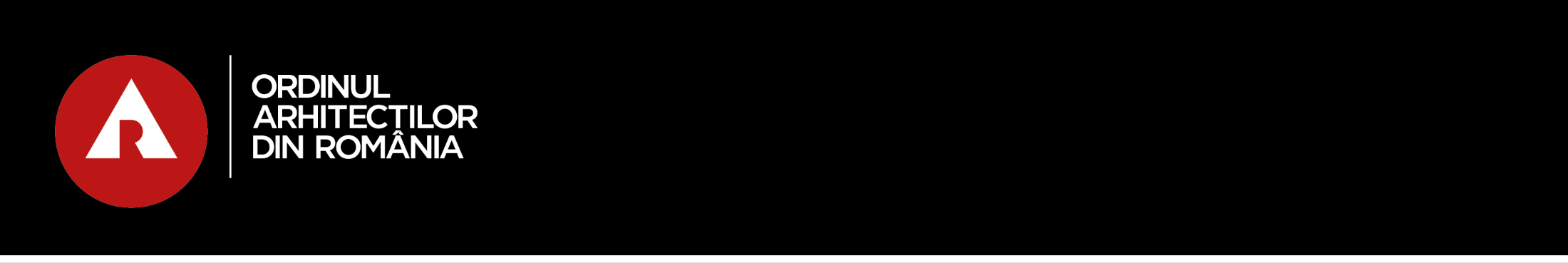 Conferință de legislație
avocat Marius Vulcan, arhitect Alexandru Găvozdea © OAR 2011-2018. Toate drepturile rezervate pentru materialul conținut.
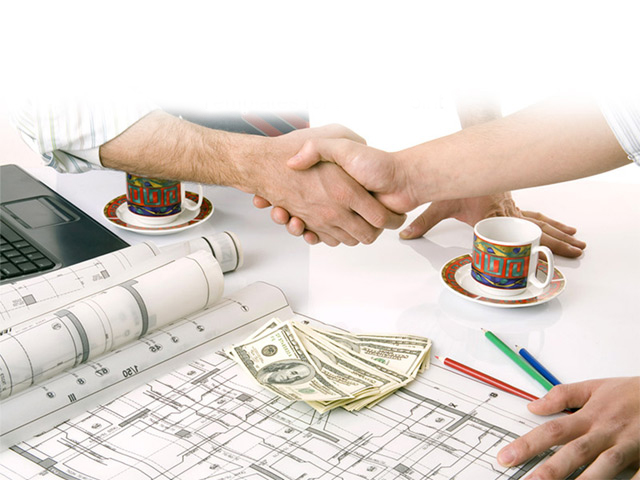 Conferință de legislație
Sesiunea 2
Organizarea și desfășurarea profesiei de arhitect
Acte normative în vigoare ce guvernează profesia de arhitect
Legea 184/2001 privind organizarea și exercitarea profesiei de arhitect (mod. prin Legea 172/2010)
CAP. 1 Dispoziţii generale
CAP. 2 Exercitarea profesiei de architect
SECŢIUNEA 1   Dobândirea şi exercitarea dreptului de semnătură
SECŢIUNEA a 2-a   Modalităţi de exercitare a profesiei de arhitect
SECŢIUNEA a 3-a   Drepturile şi obligaţiile arhitecţilor cu drept de semnătură
SECŢIUNEA a 4-a    Suspendarea şi încetarea dreptului de semnătură. Radierea din Tabloul Naţional al Arhitecţilor
CAP. 3  Ordinul Arhitecţilor din România
SECŢIUNEA 1   Atribuţiile şi organizarea Ordinului Arhitecţilor din România
SECŢIUNEA a 2-a     Filialele teritoriale ale Ordinului Arhitecţilor din România
SECŢIUNEA a 3-a     Tabloul Naţional al Arhitecţilor
SECŢIUNEA a 4-a     Răspunderea disciplinară
CAP. 4  Dispoziţii tranzitorii şi finale
Legea 184/2001:
ART. 18
    (1) Dreptul de semnătură se poate exercita în cadrul birourilor individuale, birourilor asociate, societăţilor comerciale de proiectare sau altor forme de asociere constituite conform legii.
OUG 49/2009 privind libertatea de stabilire a prestatorilor de servicii şi libertatea de a furniza servicii în România
Regulament de organizare şi funcţionare a OAR:
ART. 83
 (1) Pentru exercitarea profesiei, arhitecţii cu drept de semnă-tură pot constitui, la alegere, potrivit legii, birouri individuale, birouri asociate, societăţi civile profesionale, societăţi comer-ciale de proiectare sau îşi pot desfăşura activitatea în temeiul unor contracte de muncă, potrivit legii.
Normele metodologice de aplicare a Legii nr. 184/2001
Regulamentul de organizare şi funcţionare a OAR
Codul deontologic al profesiei de arhitect
Conferința de legislație OAR | avocat Marius Vulcan, arhitect Alexandru Găvozdea © OAR 2011-2017. Toate drepturile rezervate pentru materialul conținut.
[Speaker Notes: tra]
Înființarea entităților în cadrul cărora se poate exercita dreptul de semnătură
Biroul inidividual de arhitectură
Birouri asociate de arhitectură
Societăți civile profesionale de arhitectură
Societăți comerciale de proiectare
ROF OAR 2011
ART. 84-86 
Declararea BIA la Filia-lă, Titularul BIA este arhitect cu drept de semnătură, BIA poate avea salariați
Decizia de înființare aparține titularului,
Acte necesare înregis-trării la Filială, Terme-nul de înregistrare

Înregistrarea în scop fiscal.
ROF OAR 2011
ART. 87-89
Asocierea mai multor BIA prin convenție de asociere, Depunerea convenției la Filială, Acceptarea clien-ților de către asociați
Acte necesare înregistrării la Filială, Termenul de înregistrare

Înregistrarea în scop fiscal.
ROF OAR 2011
ART. 90-92
Asocierea mai multor arhitecți cu drept de semnătură prin contract de societate, Depunerea con-tractului la Filială, Relația contractuală cu clienții, Patrimoniul comun, Raportarea la contractul-cadru stabilit de Consiliul Național al OAR

Înregistrarea în scop fiscal.
Legea 31/1990 privind societățile comerciale
 
Rezervarea denumirii, Actul costitutiv, Capitalul social, Sediul, Acte necesare înregistrării la Oficiul Registrului Co-merțului, Termenul de înființare

Înregistrarea în scop fiscal.
Dezavantaje față de SC:
Plata în avans a impozitului, Declarația estimativă a veniturilor), Regularizarea impozitului la sfarsitul anului fiscal 

Avantaje față de SC:
Procedură mult mai simplă de înființare (la Filială)
Opțiuni privitoare la:
- Impozit profit/venit
 Ne/Plata TVA

Condiții de încadrare
Conferința de legislație OAR | avocat Marius Vulcan, arhitect Alexandru Găvozdea © OAR 2011-2017. Toate drepturile rezervate pentru materialul conținut.
[Speaker Notes: tra]
Desfășurarea activității în cadrul entităților definite anterior
Legislație specifică muncii:
 Codul Muncii
Contractul Colectiv de Muncă la nivel de Unitate
Legea 62/2011 privind dialogul social
Lege 319/2006 privind securitatea în muncă
etc. etc. etc.
Contracte cu clienți / furnizori
Tipurile de contracte, conținutul/efectele lor și modelul orientativ vor fi prezentate/dezbătute în sesiunea 4.
Angajarea personalului și plata acestuia
Problemele privitoare la dreptul muncii pot fi gestionate de administrator sau de un specialist angajat (atestat ITM), recomandabil datorită complexității domeniului
Relația (fiscală)  cu autoritățile
Taxele și impozitele – Codul Fiscal și legile conexe
Taxele locale

Agenția Națională de Administrare Fiscală (ANAF)
	Garda Financiară
	Dir. Gen. a Finanțelor Publice Județeană
	Dir. Gen. de Administrare a Marilor Contribuabili
	Dir. Gen. Coordonare Inspecție Fiscală
	Autoritatea Națională a Vămilor

Obligații generale:
Înștiințarea contribuabilului cu privire la inspecția fiscală
Colaborarea contribuabilului la inspecția fiscală
Conferința de legislație OAR | avocat Marius Vulcan, arhitect Alexandru Găvozdea © OAR 2011-2017. Toate drepturile rezervate pentru materialul conținut.
[Speaker Notes: tra]
Închiderea activității entităților în cadrul cărora se poate exercita dreptul de semnătură
Biroul inidividual de arhitectură
Birouri asociate de arhitectură
Societăți civile profesionale de arhitectură
Societăți comerciale de proiectare
ROF OAR 2011
ART. 86
Finalizarea contracte-lor angajate, Cerere scrisă cu min. 60 de zile înainte, Cedarea contractelor la radie-rea BIA din Tabloul Național al Arhitecților

Înregistrarea închiderii activității fiscale.
ROF OAR 2011
ART. 89
Desființare stabilită prin convenția de înființare, Anunțul Filialei / Filialelor, Continuarea activității BIA

Înregistrarea închiderii activității fiscale.
ROF OAR 2011
ART. 92
Desființare stabilită prin contractul de societate și statut, Anunțul Filialei / Filialelor

Înregistrarea închiderii activității fiscale.
Legea 31/1990 privind societățile comerciale
 
Dizolvare, Radiere

Înregistrarea închiderii activității fiscale.
Conferința de legislație OAR | avocat Marius Vulcan, arhitect Alexandru Găvozdea © OAR 2011-2017. Toate drepturile rezervate pentru materialul conținut.
[Speaker Notes: tra]
Conferință de legislație
Sesiunea 2
Organizarea și desfășurarea profesiei de arhitect